Gambar Dasar
Pertemuan 13
Kaki Tampak Atas
https://www.artistsandillustrators.co.uk/how-to/article/1471/how-to-sketch-and-draw-feet-
Kaki Tampak Samping
https://www.artistsandillustrators.co.uk/how-to/article/1471/how-to-sketch-and-draw-feet-
Kaki Tampak Bawah
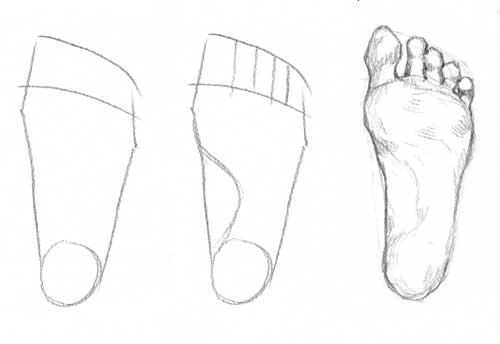 https://www.artistsandillustrators.co.uk/how-to/article/1471/how-to-sketch-and-draw-feet-
Kaki
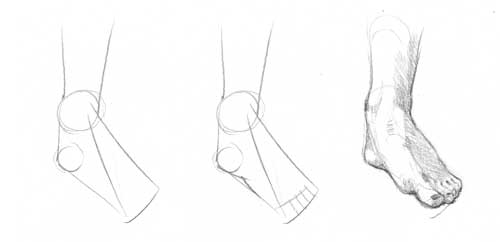 https://www.artistsandillustrators.co.uk/how-to/article/1471/how-to-sketch-and-draw-feet-
Struktur Tangan
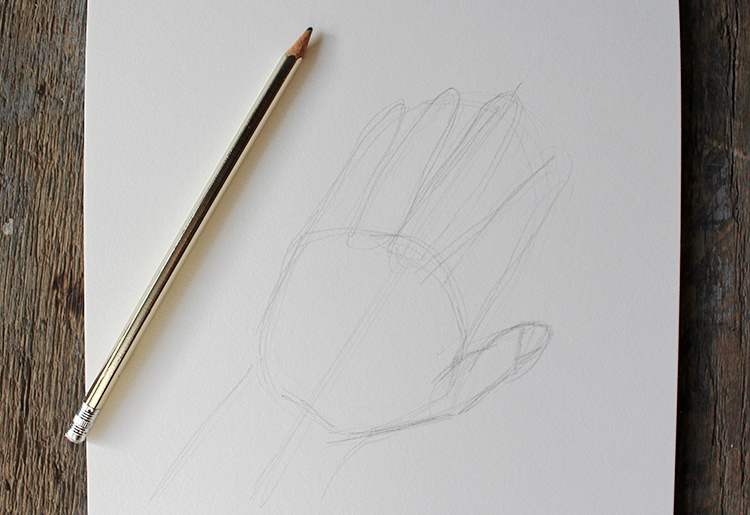 https://mymodernmet.com/how-to-draw-hands/2/
Pertegas Sketsa Tangan
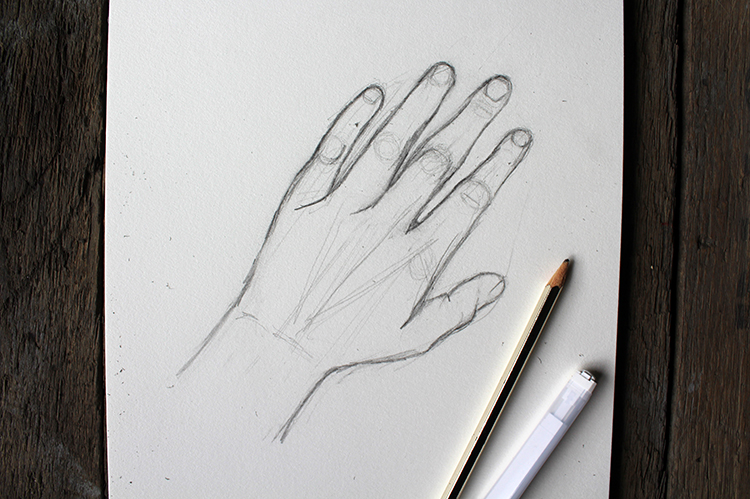 https://mymodernmet.com/how-to-draw-hands/2/
Shading Sketsa Tangan
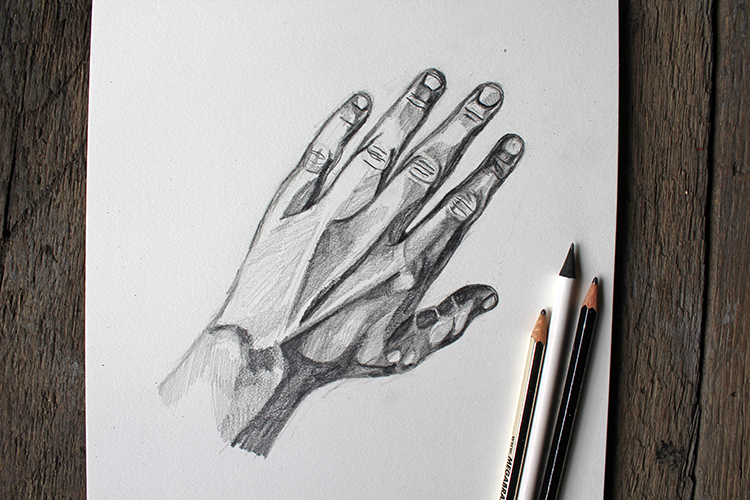 https://mymodernmet.com/how-to-draw-hands/2/
Arsir Tangan
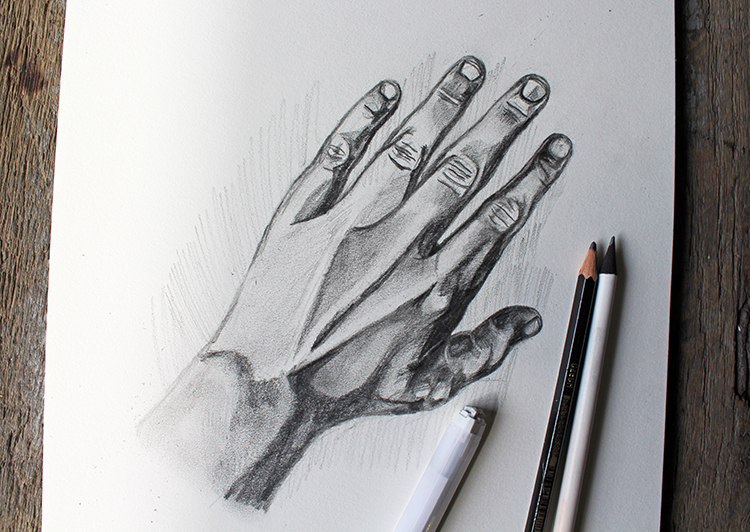 https://mymodernmet.com/how-to-draw-hands/2/
Tugas 5
Ikuti langkah berikut ini :
Perhatikan model di depan kalian.
Amati visual model tersebut secara detail mulai dari gestur dan proporsi badannya.
Buatlah sketsa dari hasil pengamatan kalian.
Tentukan Teknik yang sesuai untuk sketsa yang sudah dibuat.
Berikan sentuhan akhir yang baik agar gambar kalian indah dan enak dilihat.

Output :
Sketsa
Gambar model BW.
Gambar model color.
Gambar wajah BW.
Gambar wajah color.
Tempel di impraboard.